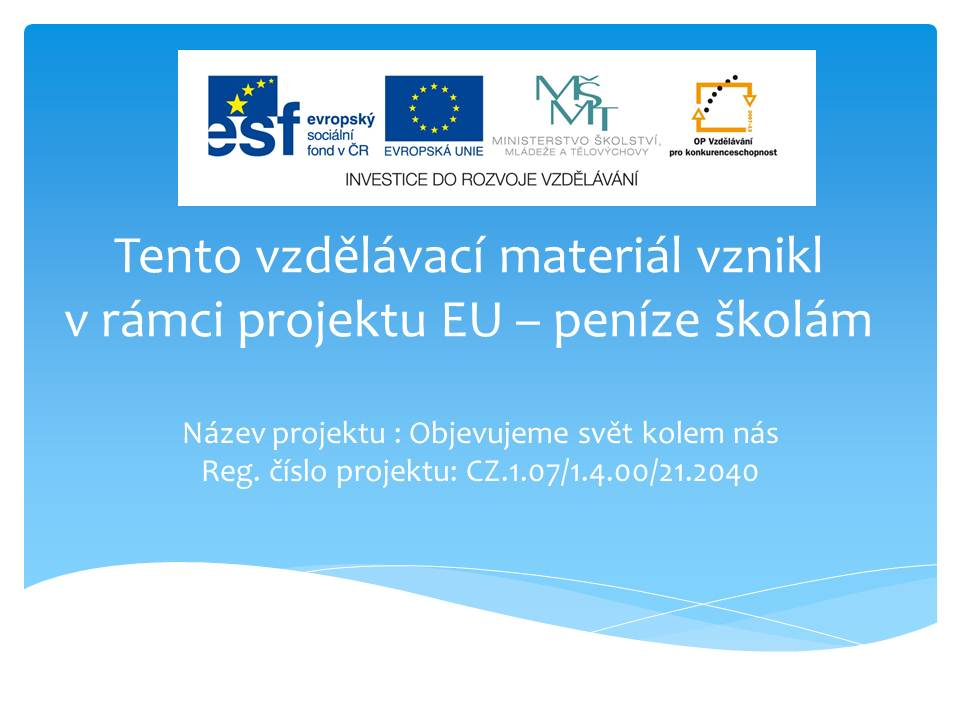 PC – další počítače
notebook
 mobilní telefon
 kapesní počítač
 superpočítač
[Speaker Notes: klipárt]
[Speaker Notes: http://www.clker.com/clipart-16509.html]
[Speaker Notes: http://www.clker.com/clipart-netbook-1.]
[Speaker Notes: http://www.clker.com/clipart-11333.html]
[Speaker Notes: http://www.clker.com/clipart-cell-phone.html]
[Speaker Notes: http://www.clker.com/clipart-1848.html]
[Speaker Notes: http://upload.wikimedia.org/wikipedia/commons/thumb/1/1a/Nec-cluster.jpg/220px-Nec-cluster.jpg]
Označ správné řešení:
mobilní telefon
notebook
kapesní počítač
[Speaker Notes: klipart]
Označ správné řešení:
mobilní telefon
notebook
superpočítač
[Speaker Notes: Cray počítač plumbing [online]. 2010 [cit. 2012-10-27]. Dostupné z: http://upload.wikimedia.org/wikipedia/commons/thumb/7/76/CRAY_computer_plumbing.jc.jpg/407px-CRAY_computer_plumbing.jc.jpg]
Označ správné řešení:
kapesní počítač
superpočítač
mobilní telefon
[Speaker Notes: klipárt]
Označ správné řešení:
tablet
kapesní počítač
mobilní telefon
[Speaker Notes: klipárt]
Označ správné řešení:
tablet
netbook
mobilní telefon
[Speaker Notes: Picture of a Samsung NC10 netbook [online]. 2008 [cit. 2012-10-27]. Dostupné z: http://upload.wikimedia.org/wikipedia/commons/thumb/c/cc/Samsung-NC10.png/606px-Samsung-NC10.png]
Označ správné řešení:
kapesní počítač
superpočítač
notebook
[Speaker Notes: Soubor:AcerN10Wiki.jpg [online]. 2006 [cit. 2012-10-28]. Dostupné z: http://upload.wikimedia.org/wikipedia/commons/thumb/a/ae/AcerN10Wiki.jpg/657px-AcerN10Wiki.jpg]
!
Počítač může být dobrý pomocník pro člověka, který se o něj dobře stará a který ho umí správně ovládat.
Úkoly:
[Speaker Notes: klipárty]
výborně
chyba
Zdroje:
Wikipedie: Otevřená encyklopedie: Notebook [online]. c2012 [citováno 28. 10. 2012]. Dostupný z WWW: <http://cs.wikipedia.org/w/index.php?title=Notebook&oldid=8989957>.

Obrázky použité v prezentaci jsou dostupné pod licencí Microsoft Office 2010 na Office.com,
[cit. 2012-10-27 ]. Dostupný pod licencí public domain na
Soubor:Nec-cluster.jpg [online]. 2011 [cit. 2012-10-28]. Dostupné z: http://upload.wikimedia.org/wikipedia/commons/thumb/1/1a/Nec-cluster.jpg/220px-Nec-cluster.jpg, 
Cray počítač plumbing [online]. 2010 [cit. 2012-10-27]. Dostupné z: 
http://upload.wikimedia.org/wikipedia/commons/thumb/7/76/CRAY_computer_plumbing.jc.jpg/407px-CRAY_computer_plumbing.jc.jpg, 
Picture of a Samsung NC10 netbook [online]. 2008 [cit. 2012-10-27]. Dostupné z: http://upload.wikimedia.org/wikipedia/commons/thumb/c/cc/Samsung-NC10.png/606px-Samsung-NC10.png, 
Soubor:AcerN10Wiki.jpg [online]. 2006 [cit. 2012-10-28]. Dostupné z: http://upload.wikimedia.org/wikipedia/commons/thumb/a/ae/AcerN10Wiki.jpg/657px-AcerN10Wiki.jpg
[cit. 2012-10-27 ]. Dostupný pod licencí public domain na
http://www.clker.com/clipart-16509.html,
http://www.clker.com/clipart-netbook-1.,
http://www.clker.com/clipart-11333.html, 
http://www.clker.com/clipart-cell-phone.html, 
http://www.clker.com/clipart-1848.html, 

Snímek na pozadí: Počítačový systém Clip Art [online]. 2012 [cit. 2012-08-20]. Dostupné z: http://www.pdclipart.org/displayimage.php?album=34&pos=41micorsoft.
Název projektu : Objevujeme svět kolem násReg. číslo projektu: CZ.1.07/1.4.00/21.2040
Autor : Mgr. Zdeňka Švecová 
Období vytvoření výukového materiálu : říjen 2012 
Vzdělávací obor : Informatika pro 1. stupeň ZŠ – hardware, software 
Anotace : Prezentace je zaměřena na poznávání dalších PC.
Očekávaný výstup :  Žáci poznávají a ověřují si další poznatky z oblasti hardwaru – notebook, tablet, mobilní telefon a další.